Kuliah 9 Instrumentasi Bioteknologi
Gel Documentation System
Gel Documentation SystemUV Transilluminator
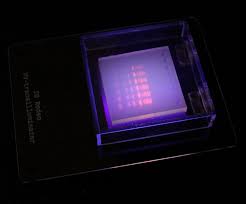 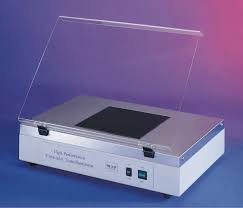 Gel Documentation SystemUV Transilluminator
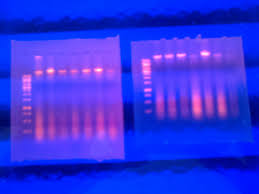 Gel documentation systemUV Transilluminator dan Photo polaroid
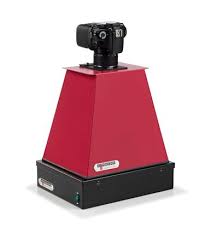 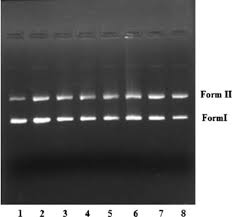 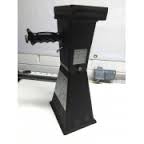 Gel Documentation system
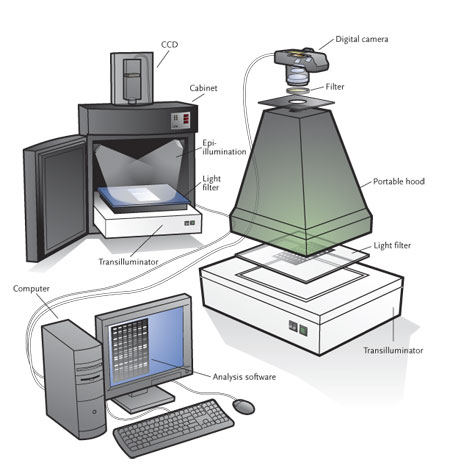 Gel Documentation System
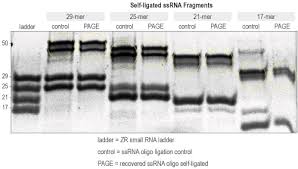 Gel Documentation System Protein
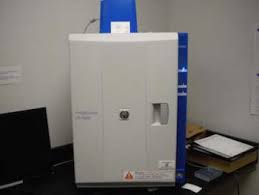 Gel Documentation System
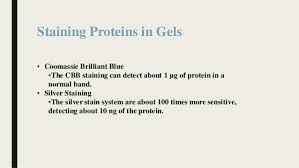 Gel Documentation System Protein
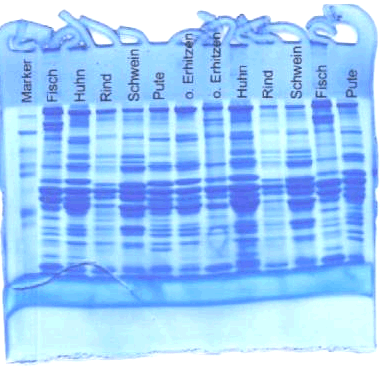 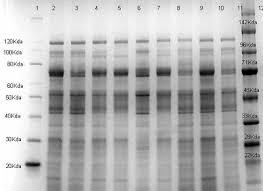 Gel Documentation System Protein
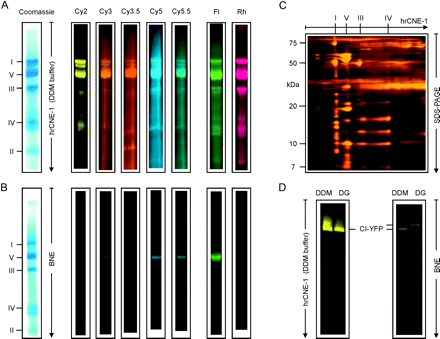 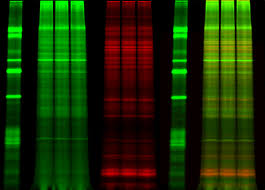 Gel Documentation System
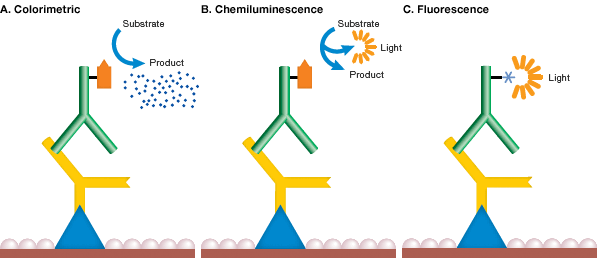 Gel Documentation System
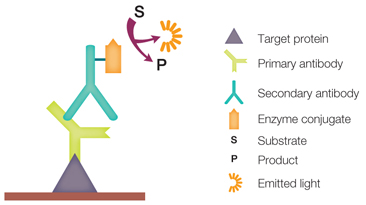 Gel Documentation System
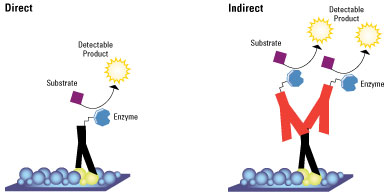 Enzim - Substrat
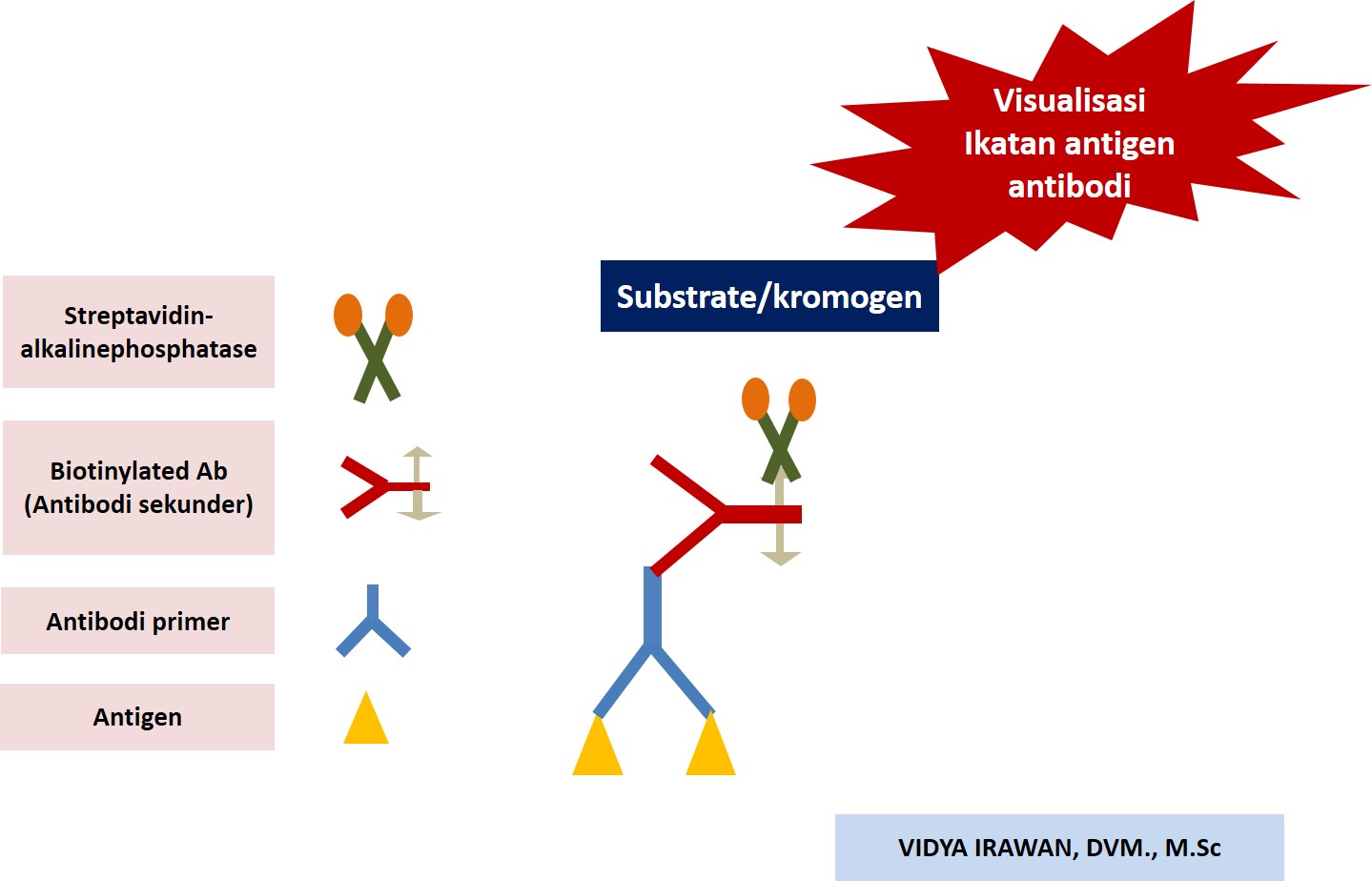 Fluorescence
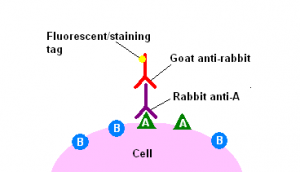 Fluorescence
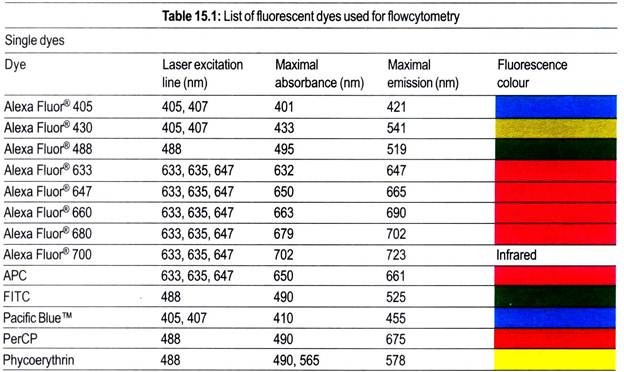 Fluorescence
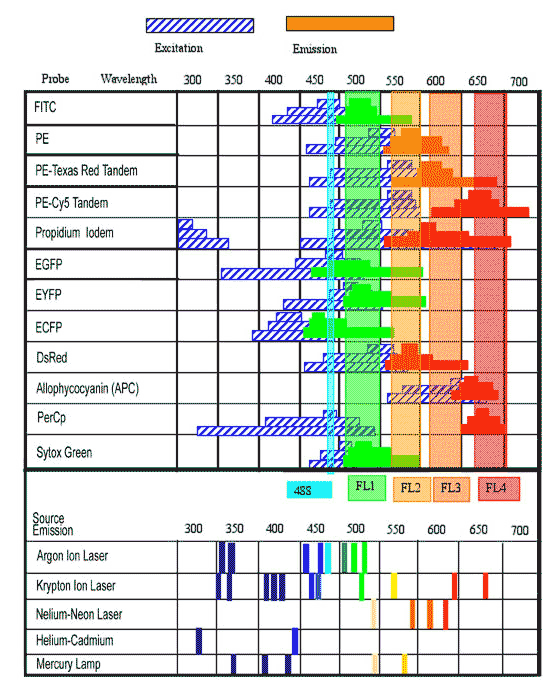 Chemiluminescence
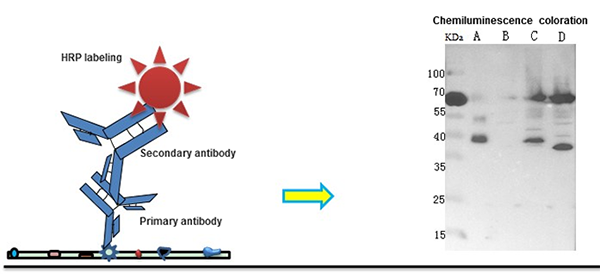 Chemiluminescence
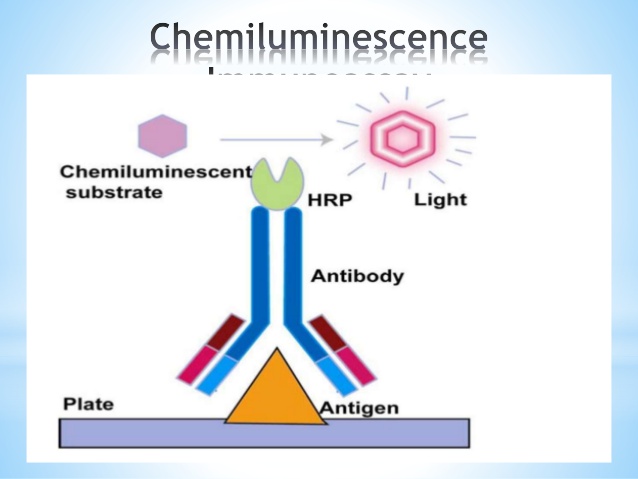 Chemiluminescence
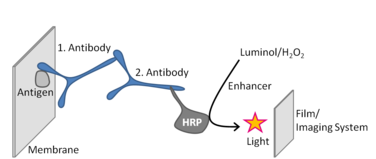 Chemiluminescence
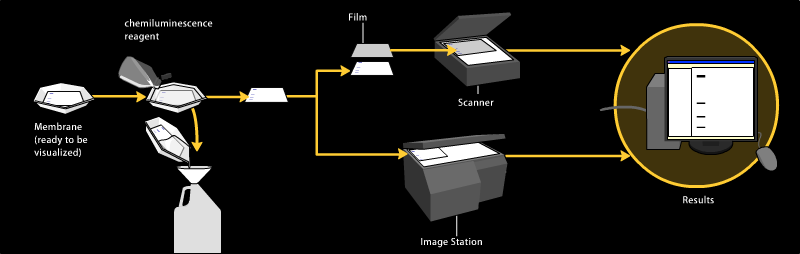